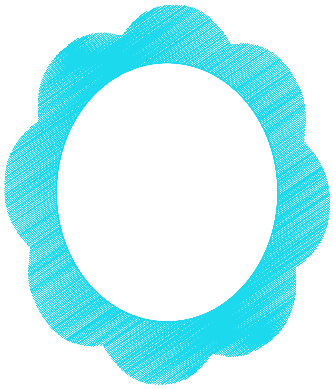 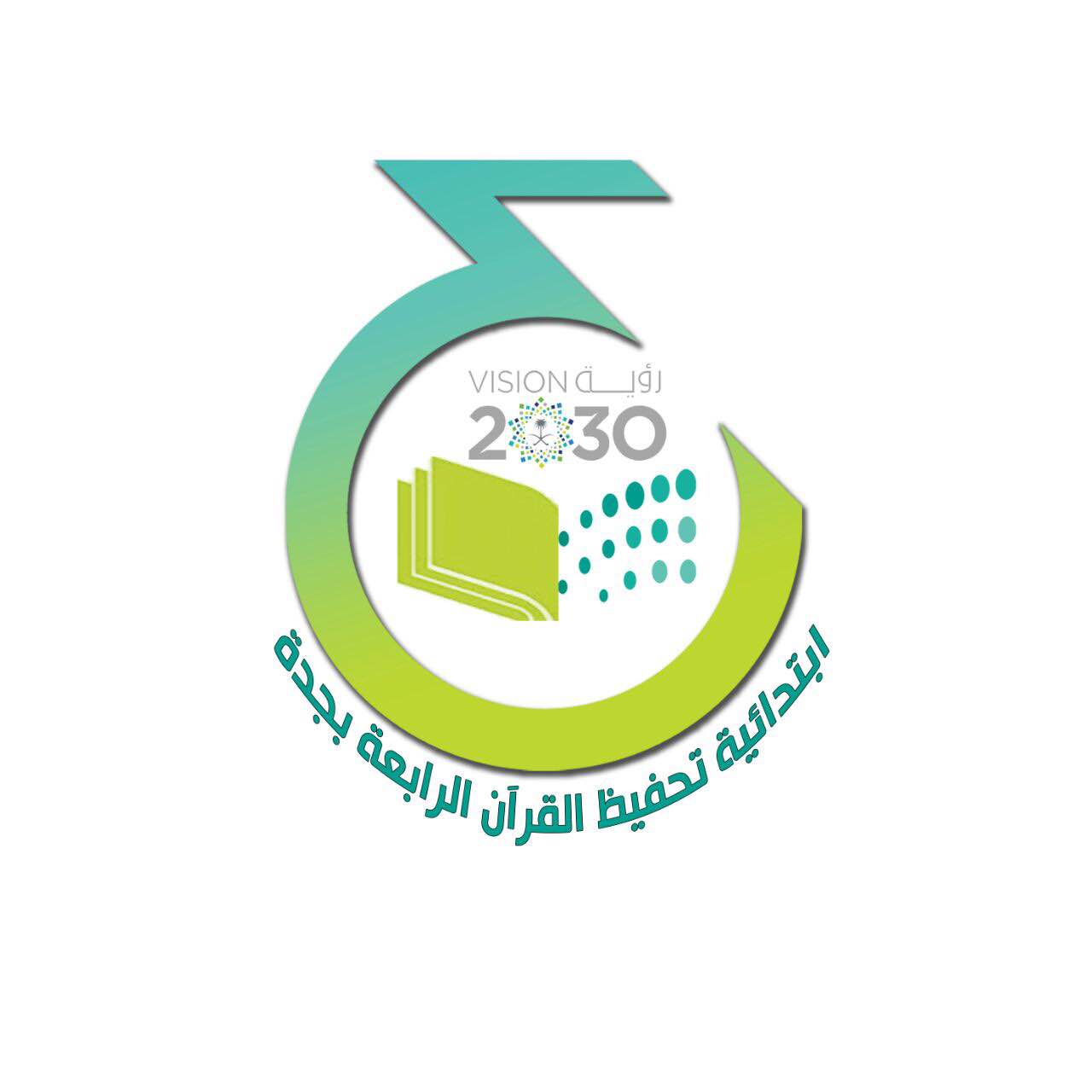 مرحباً بعودتك مدرستي
مجموعة من الأنشطة التي تقدم
 في بداية العام الدراسي
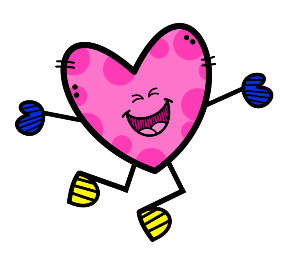 اعداد الأستاذة :
أ. سعدية الزهراني
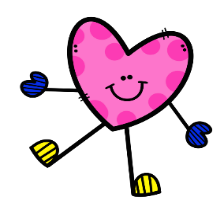 1
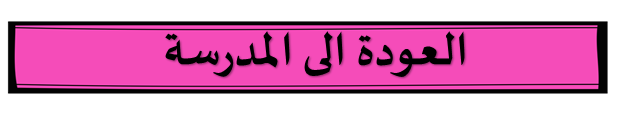 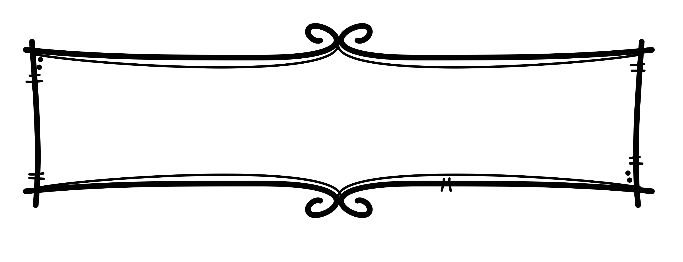 المقدمة
كنا دائماً كمعلمات للصفوف الأولية في مثل هذه الأيام نسابق الزمن للاستعداد لبداية العام الدراسي ، فنعد العدة لاستقبال الصغيرات بمشاعر يغلفها الحب والحنان  ،  ففي الفترة الماضية كنت أتنقل بين العديد من المواقع الأجنبية لاستلهم الأفكار لي ولكل من يشاركني الاهتمامات  ، فكانت هذه  الأفكار جمعتها لكن في هذا المؤلف وأحببت أن أشارككن هذه الاستعدادات والجهود فقد أعددت  مايناسب هذه العودة  من أنشطة ،  متنوعة تشمل عدة فعاليات ( أنشطة التعارف ،  ، أنشطة للتلوين ، نشطة قص ولصق ،أنشطة ألغاز  تنوعت مابين أنشطة منطقية ورياضية ولغوية لتناسب أنواع الذكاءات المختلفة  )حيث تساعد الأنشطة السابقة المعلمة في اعداد الأنشطة والتمارين التي تندرج وفق الأنواع السائدة في فصلها.
وحتى يكون استقبال الطالبات في أول يوم دراسي بعد العودة ذكرى جميلة لاتنسى فقد شغلت وقتها بأنشطة ممتعة ومفيدة من جهة ، ونظمت جهود معلمتها من جهة أخرى..
   و تقبلوا خالص رجائي بالتوفيق لي ولكن دوماً وأبداً
                                                                                     أ. سعدية الزهراني
2
حقيبة أنشطة العودة للمدرسة اعداد وتنفيذ الأستاذة/ سعدية الزهراني 1440
العودة الى المدرسة
عزيزتي المعلمة..
 الممارسات التدريسية السليمة هي التي تتفهم أن الذكاء أنواع عدة و أن للمتعلمين أساليب تعلم مختلفة 
و أن للطلبة أساليبهم المختلفة في التعلم ، و بالتالي فإن الممارسات التدريسية السليمة هي التي تراعي ذلك التعدد والاختلاف وبين يديك عزيزتي  مقياس تصنيف الذكاءات المتعددة يساعدك  في تصنيف طالباتك حسب الذكاء السائد لدى كل طالبة وذلك بالاجابة عن الأسئلة التالية مع ملاحظة أنه قد تجمع الطالبة بين أكثر من نوع من الذكاءات السبعة ولكن يبقى نوع هو السائد في شخصيتها
فيم يفيد تحديد الذكاء لدى كل طالبة ؟
يساعد في تنويع الأنشطة حسب أنواع الذكاءات السائدة في فصلك  واختيار  الأنسب منها لكل نوع بحيث تراعين جميع الطالبات , و يفيد أيضا في توزيع الطالبات  لمجموعات متجانسة .مثلا (تحتوي كل مجموعة على طالبة من طالبات الذكاء اللغوي و لاتجتمع اثنتان في مجموعة واحدة إلا إذا زاد العدد )
كيف أصحح المقياس ؟
وذلك بوضع درجة واحدة لكل إجابة بـ (نعم) وصفر لكل إجابة بـ(لا )
وتجمع درجات كل نوع على حده ,وأعلى مجموع يرجح نوع الذكاء السائد لدى الطالبة 
  فمثلا حصلت في الذكاء الايقاعي على مجموع درجات (3) والذكاء الحركي (5) اما اعلى درجة كانت للذكاء اللغوي (7 ) إذن الطالبة ذكائها لغوي .
3
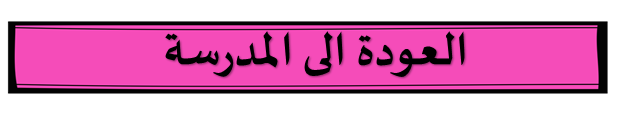 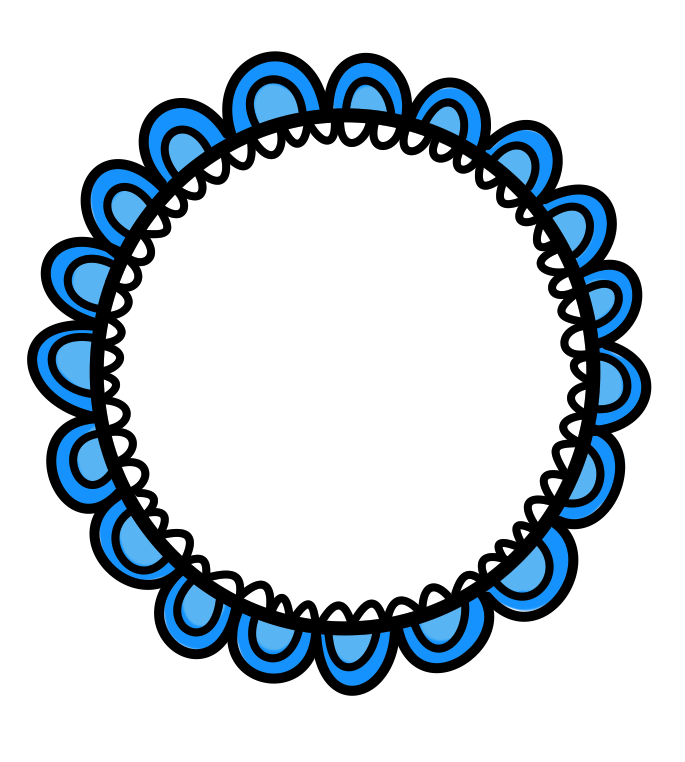 مقياس 
تصنيف 
الذكاءات
4
العودة الى المدرسة
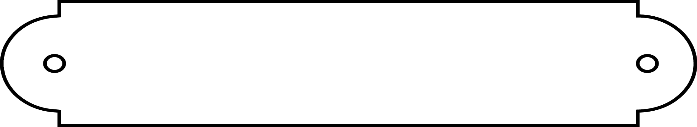 مقياس تصنيف الذكاءات
5
العودة الى المدرسة
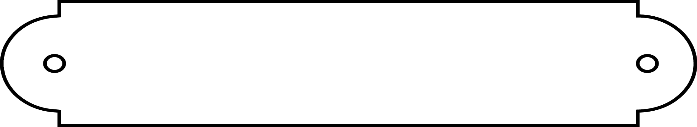 مقياس تصنيف الذكاءات
*مصدر المقياس:
تم اعداد المقياس بالرجوع الى مقياس Howard Gardner هاورد جاردنر  وتطويع العبارات لتناسب البيئة المحلية للطالبة .
6
العودة الى المدرسة
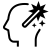 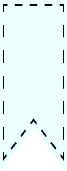 الهدف من هذه التمارين تنمية الذكاء التأملي الذاتي.
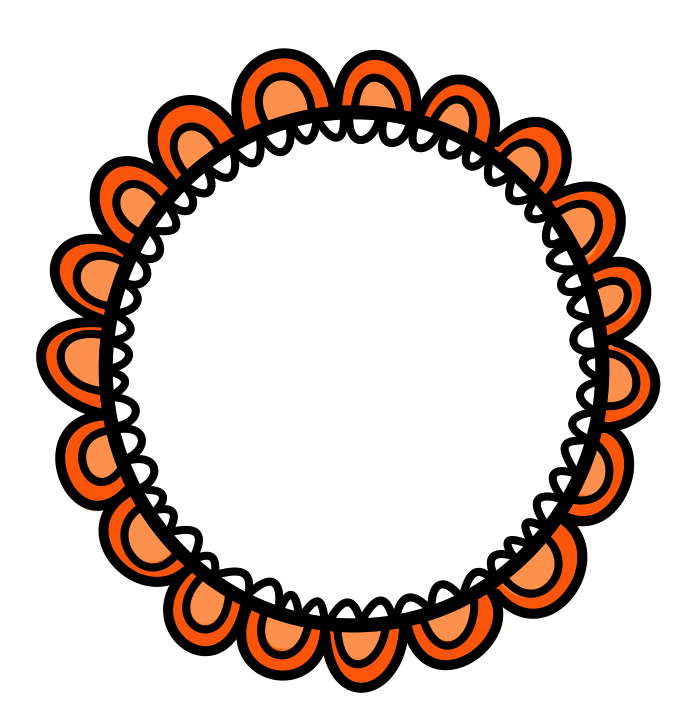 تمارين 
التعارف
7
العودة الى المدرسة
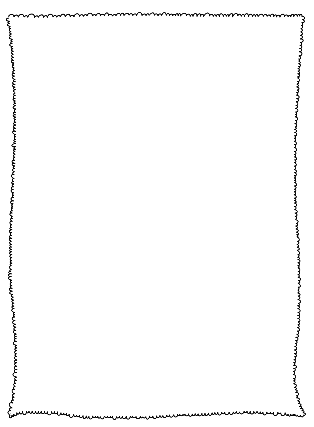 لوني المفضل
من أنا؟
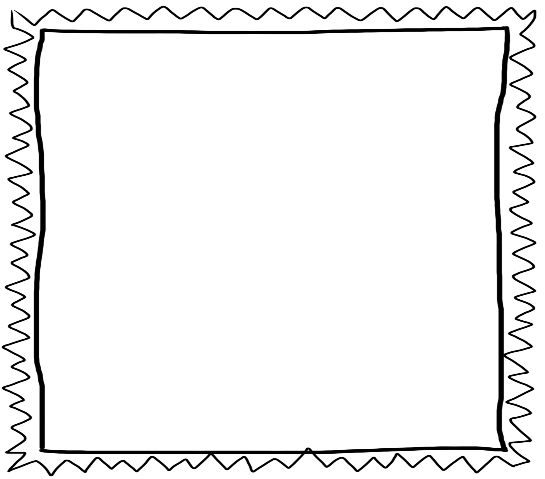 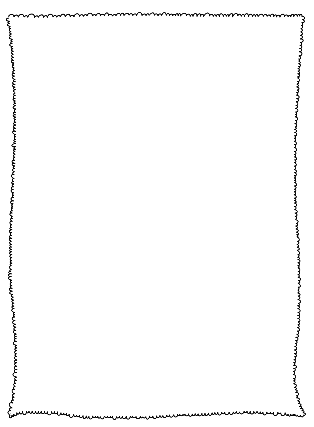 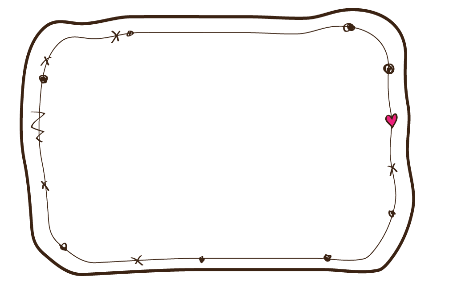 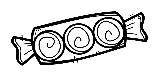 حلواي المفضلة
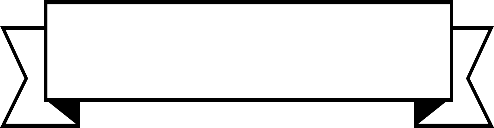 اسمي ومعناه
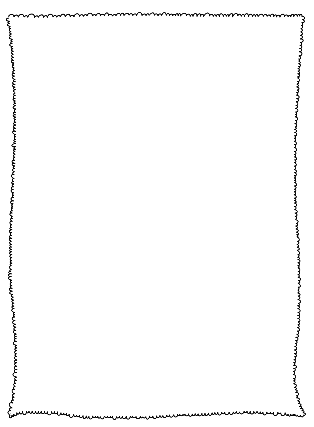 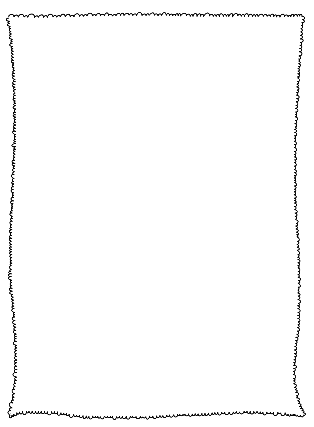 هواياتي
طبقي المفضل:
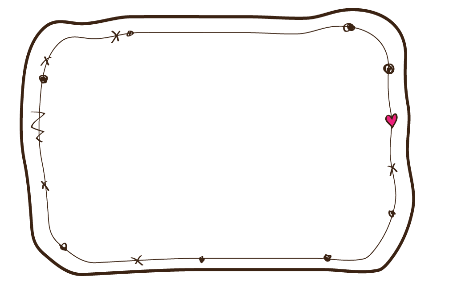 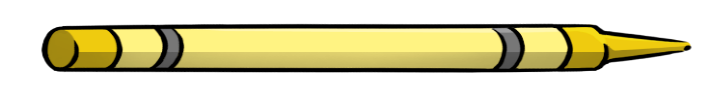 أفضل مادة :
أسرتنا
عددنا:.....
عدد اخواتي:.....
عدد اخواني:.....
ترتيبي:........
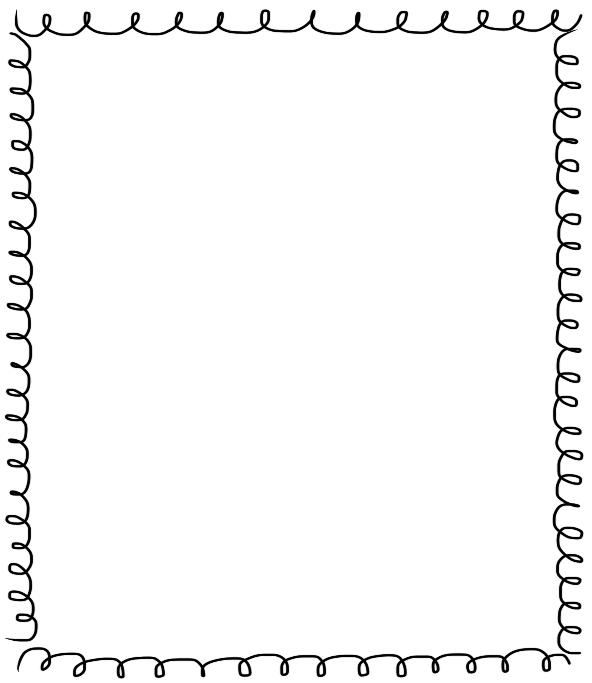 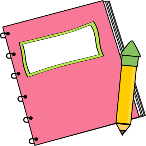 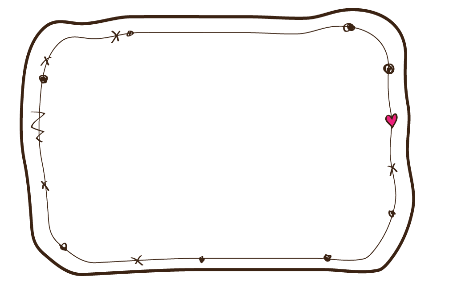 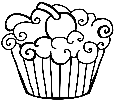 أحب كتاب:
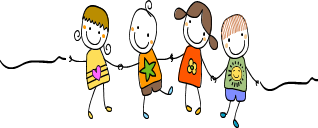 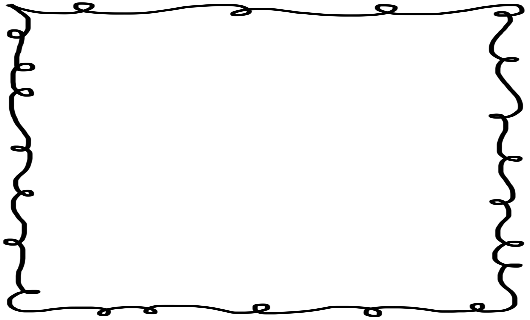 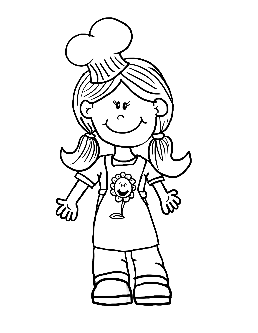 تاريخ ميلادي
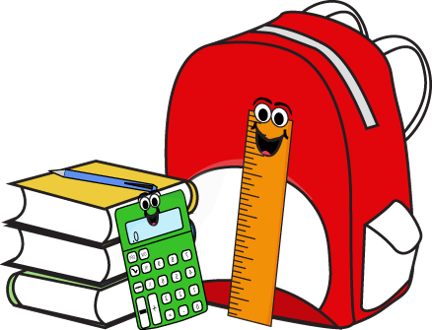 8
العودة الى المدرسة
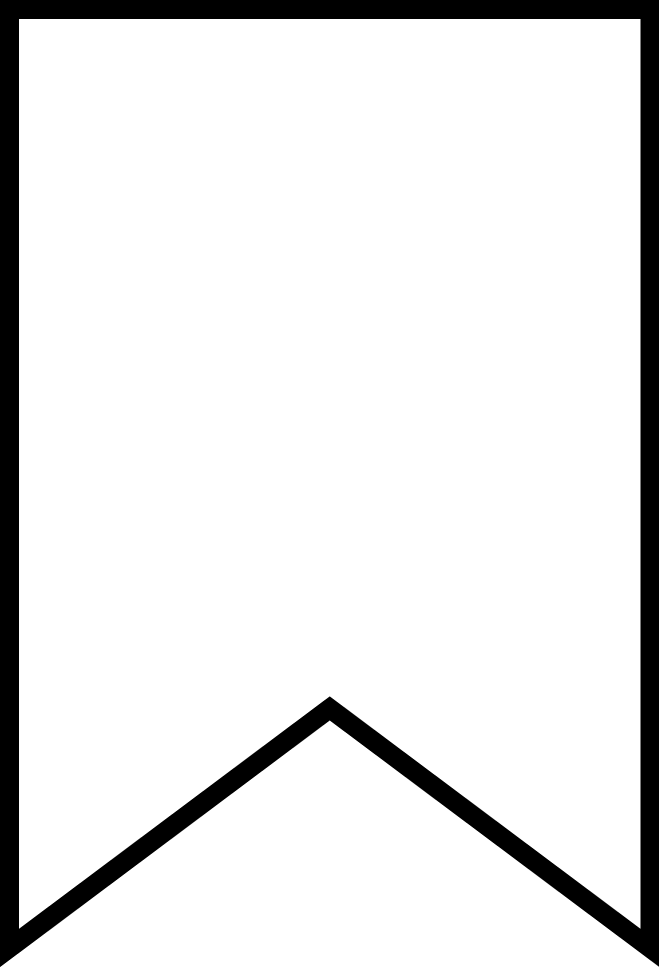 كل شيء عن 
اســــمي ----------------------------
حـــــــــروفي
معناه
ت
ح
ذ
س
ض
ف
ل
ي
ي
ب
ج
د
ز
ص
ظ
غ
ك
ن
و
و
أ
ث
خ
ر
ش
ط
ع
ق
م
ا
ه
ء
ة
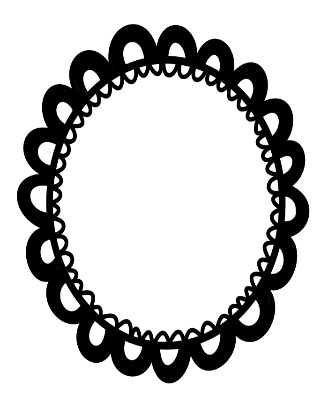 حروف المد
عدد حروف اسمي
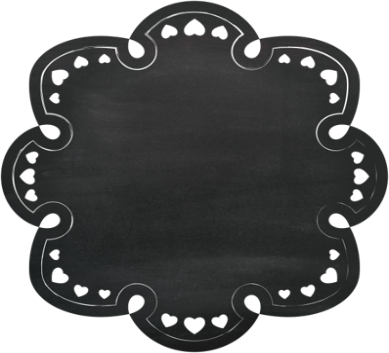 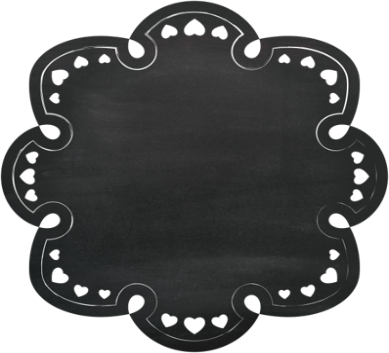 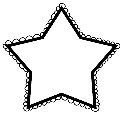 أول حرف
آخر حرف
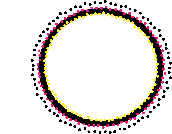 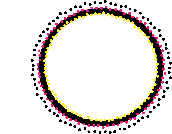 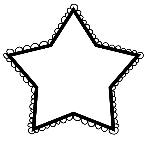 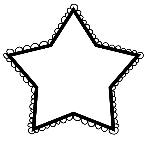 تعطى كل طالبة ورقة من هذا النشاط ثم تعلق في الجدار على حبل حتى نهاية اليوم
9